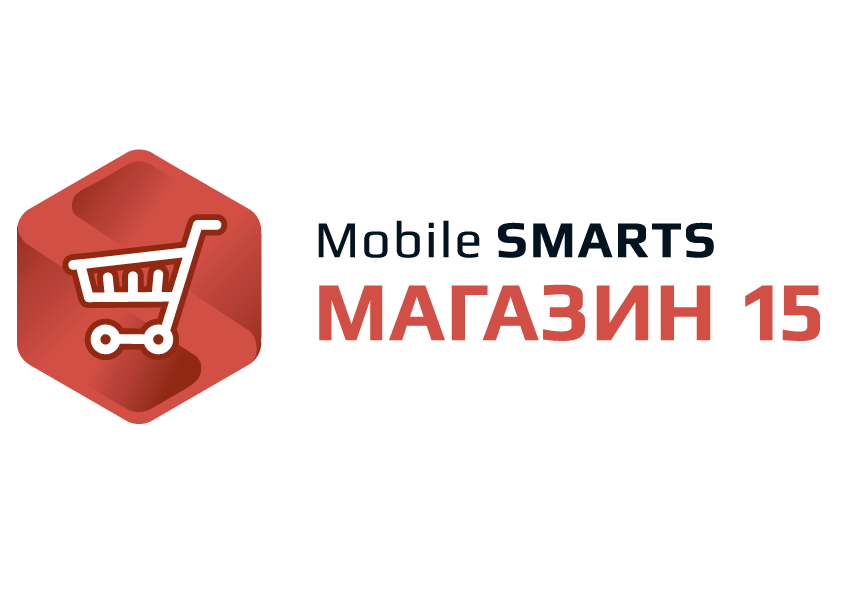 [Speaker Notes: 9 Августа 2016 компания Клеверенс анонсировала новый современный продукт для решения задач мобильной автоматизации магазинов совершенно любого масштаба.]
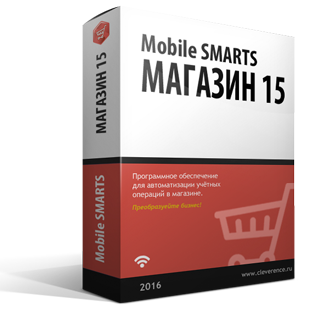 Mobile SMARTS: Магазин 15
Программное обеспечение для мобильных устройств со встроенным сканером штрихкодов.
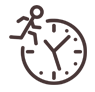 Позволяет быстро автоматизировать, оптимизировать рабочие места и бизнес-процессы по учету товара в магазине.

Позволяет мобильному оборудованию (ТСД или смартфону) полностью раскрыть свой потенциал.

Закрывает собой все потребности по мобильной автоматизации внутри магазина.
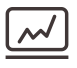 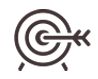 [Speaker Notes: автоматизация магазинов происходит с помощью терминалов сбора данных и смартфонов с установленной программой Магазин 15

Презентация предназначена для партнеров Клверенс]
Зачем вообще магазину ТСД?
Постоянный бардак с товаром. Точных количеств и наличия никто не знает, пока не пойдет и сам не посчитает.
Недопоставки и пере-поставки. Нерадивые поставщики возят что хотят.
Неверные ценники. Целая головная боль с утра обновить ценники.
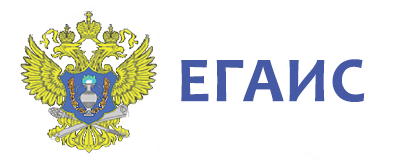 Касса пробивает и отправляет в РАР любые марки !!!
Это заранее так задумано, чтобы тотально собирать весь контрафакт.
Поставщики присылают в ТТН одно, привозят другое !!!
Все как работали на коленке, так и продолжают.  ТТН ЕГАИС != реальность.
[Speaker Notes: Зачем магазину нужны терминалы?

Постоянный бардак с товаром
Точных количеств и наличия никто не знает, пока не пойдет и сам не посчитает.
Недопоставки и пере-поставки
Заказываем одно, а по факту поставщики или даже собственные контрагенты привозят другое. 
Неверные ценники
Целая головная боль с утра обновить ценники.
С помощью терминала и мобильного принтера это делается в разы быстрее]
ТСД vs. сканер для ЕГАИС*
Для постановки на баланс и проверки поступления
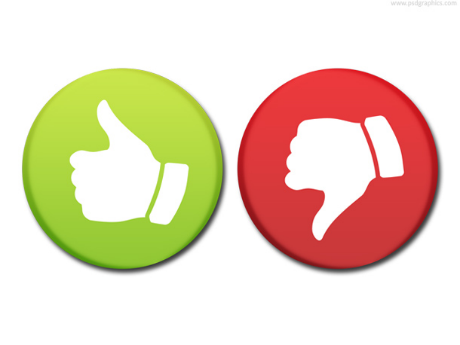 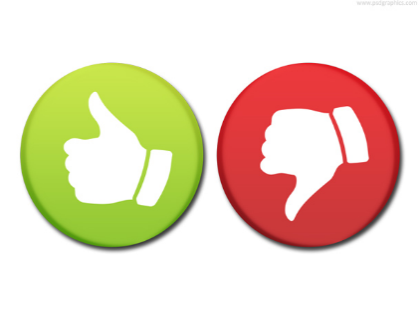 * По данным ФС РАР доля нелегального алкоголя в 2016 составляет 22,5%
[Speaker Notes: проверять бутылки можно терминалом или сканером, подключенным к компьютеру с личным кабинетом РАР

С ТСД нет ограничений сколько сканировать, в личном кабинете есть.
С ТСД не нужно нести ящики к компьютеру товароведа, со сканером нужно.

Специальная программа для проверки легальности алкоголя - Check Mark 2 – является самым надежным способом проверки.  
В личном кабинете есть ограничения на количество сканирований, и проверка многого не выявит.]
Отраслевой продукт для магазина
Преимущества и отличия
Все нужные операции

Грамотная реализация бизнес-процессов

Интеграция с бэк-офисом магазина
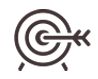 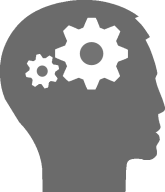 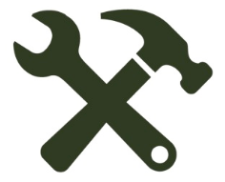 [Speaker Notes: Сейчас Рассмотрим подробнее три этих аспекта, того, что  такое отраслевой продукт]
Отраслевой продуктВсе нужные операции
Отраслевой продуктОперации для ЕГАИС
Продуманные бизнес-процессы
Реализованы «сквозные» алгоритмы обмена между бэк-офисом и мобильным ПО.
Благодаря этому выстраивается нужный бизнес-процесс.
Бизнес-процесс
Результирующий документ бэк-офиса
Документ «Магазин 15»
Исходный документ из бэк-офиса
[Speaker Notes: Реализованы сквозные алгоритмы обмена между бык офисом и мобильным ПО.
Благодаря этому выстраивается нужный бизнес процесс]
Продуманные бизнес-процессы
Стало еще легче выгружать на ТСД документы 
и загружать обратно результаты
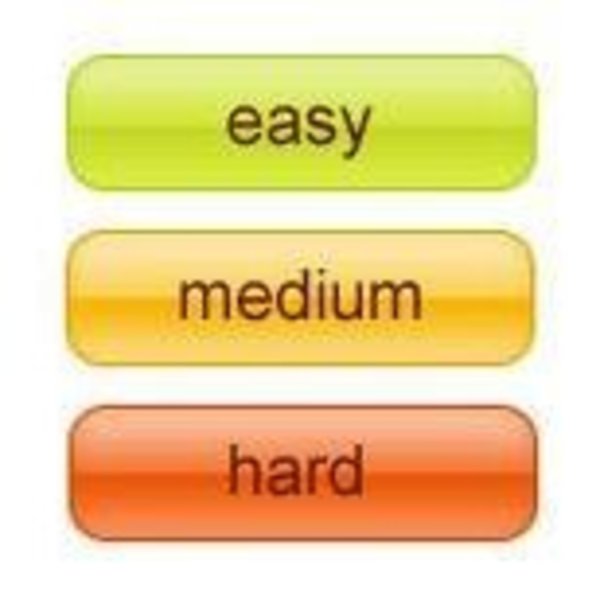 [Speaker Notes: Цитирую]
Продуманные бизнес-процессыПример
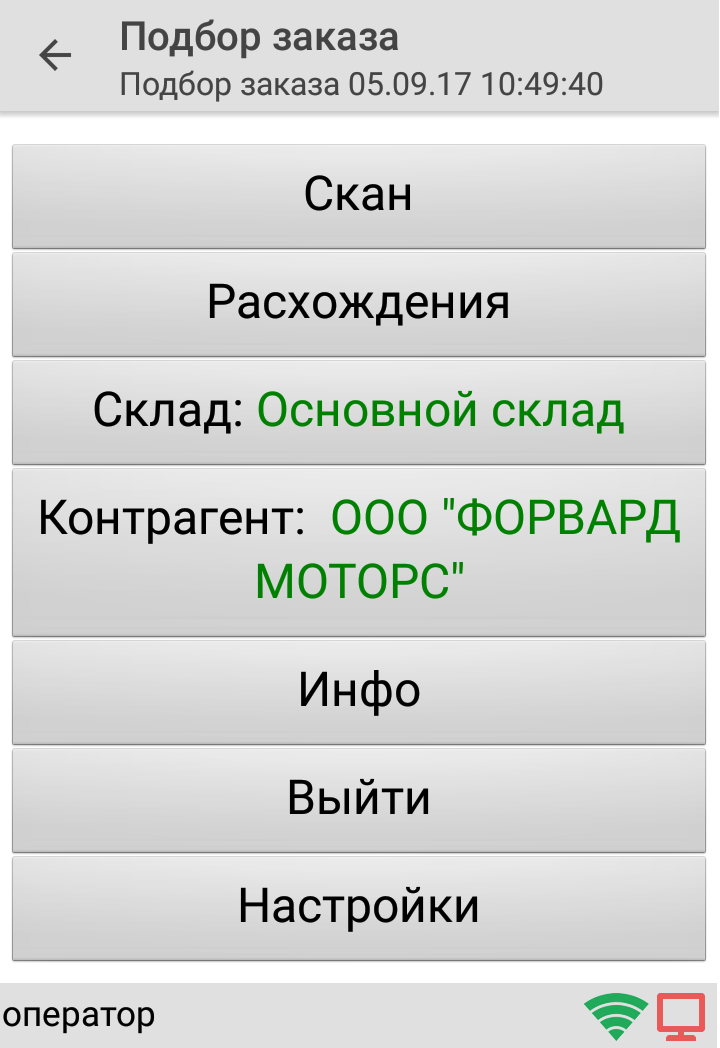 [Speaker Notes: Еще пример продуманных бизнес процессов

На терминале  отображаются разные цены в разных операциях.
В шапке документа указывается  то что логически нужно – например выбор контрагента или склада и т.п.]
Отраслевой продуктИнтеграция с бэк-офисом
[Speaker Notes: Реализована интеграция  с вот этими учетными системами]
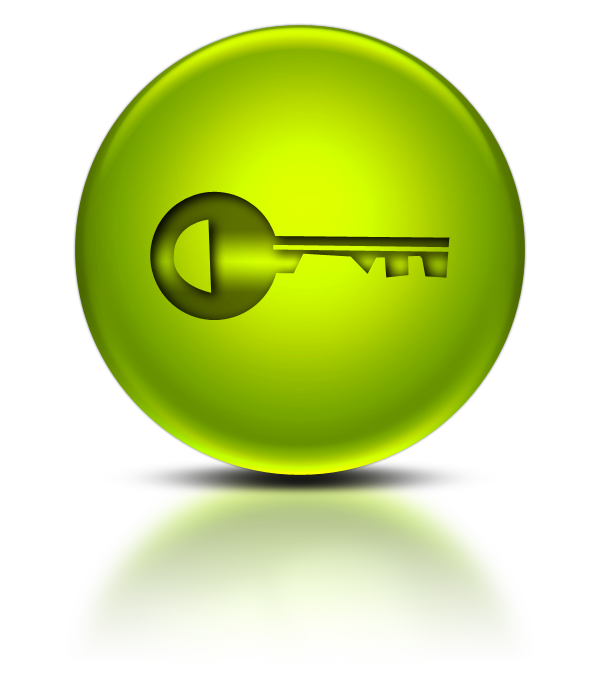 Лицензионная политика
Новая лицензионная политика4 уровня лицензии
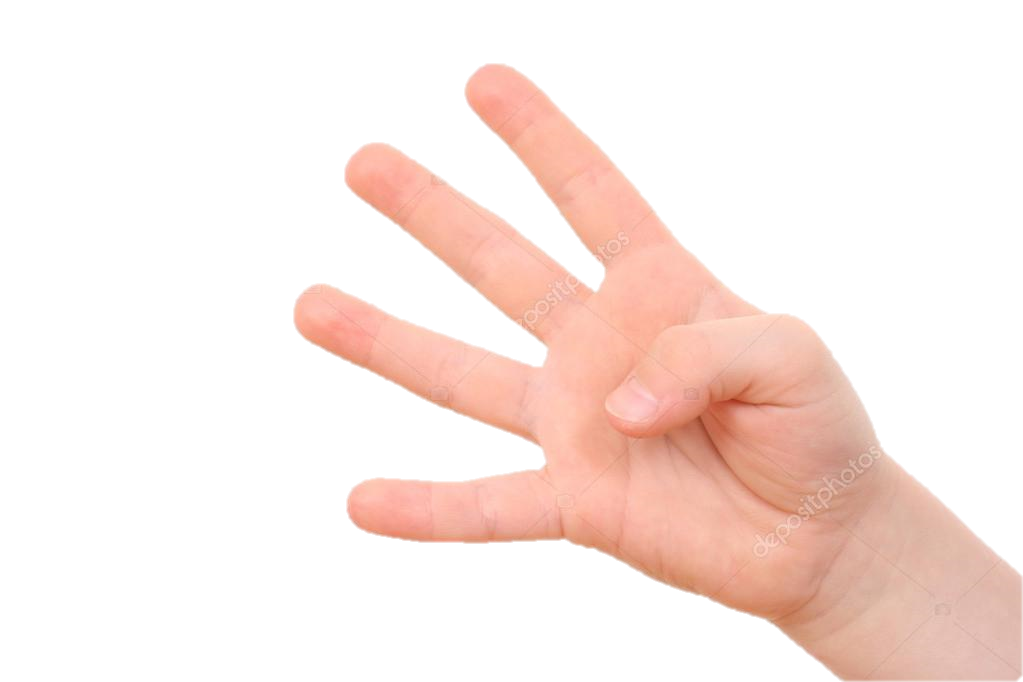 Минимум
Базовый
Расширенный
Полный
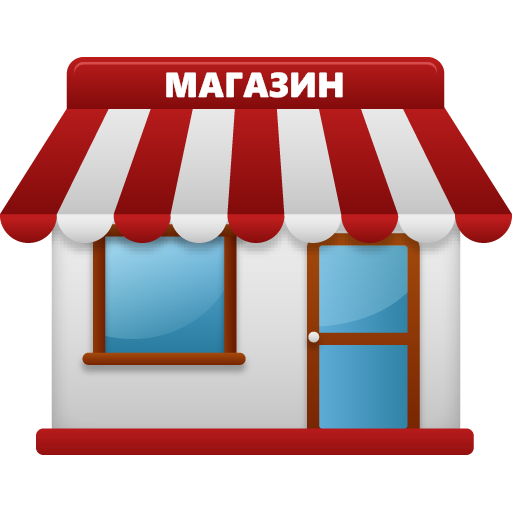 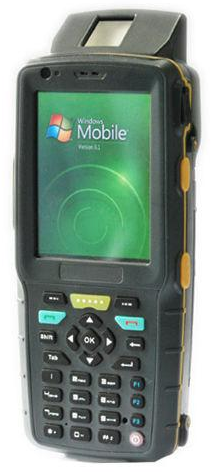 4 уровня лицензииМИНИМУМ
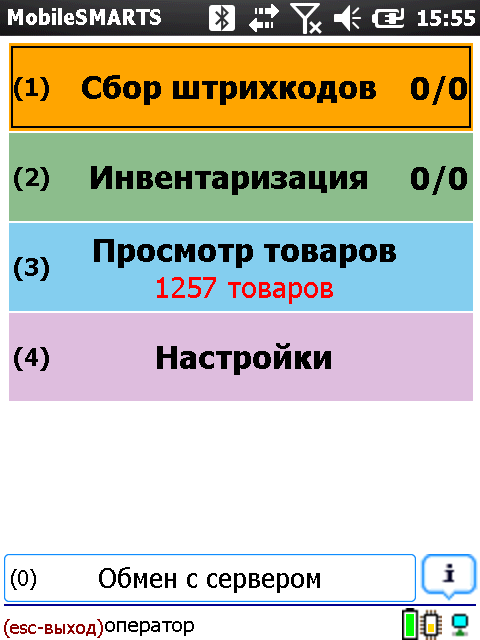 Самые дешевые лицензии
Аналог DOS-овских прошивок
Батч или Wi-Fi на выбор
Только сбор штрихкодов и инвентаризация
Новые операции добавлять нельзя
Нет возможности сверяться по накладной
[Speaker Notes: Минимум.
Это самые дешевые лицензии.
По сути аналог прошивок на дос терминалах
Можно выгружать как через  кабель так и по wi-fi
Две операции – сбор штрихкодов и инвентаризация
Нельзя добавлять новые операции
Нет возможности сверяться по накладной]
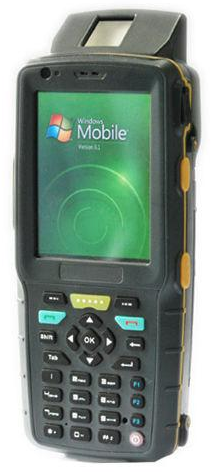 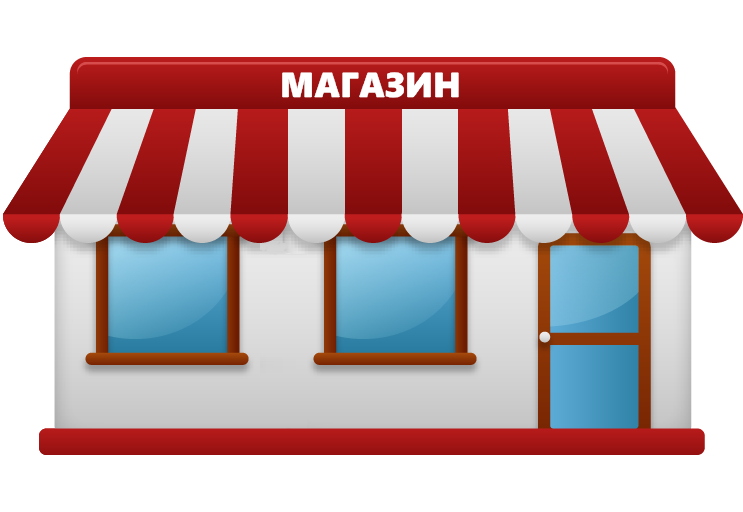 4 уровня лицензииБАЗОВЫЙ
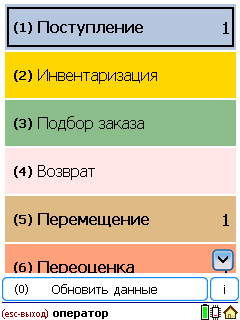 Самый ходовой
Батч или Wi-Fi на выбор
Все магазинные операции
Можно изменять существующие операции
Нет онлайна и авто-обмена
Печать на мобильный принтер
[Speaker Notes: Базовый
Предполагается что это самые ходовые лицензии
Так же обмен через кабель или по wi-fi
Все магазинные операции перечисленные ранее
Можно добавлять операции
Нет онлайна, нет автообмена документами
Есть печать на мобильный принтер]
4 уровня лицензииБазовый с ЕГАИС
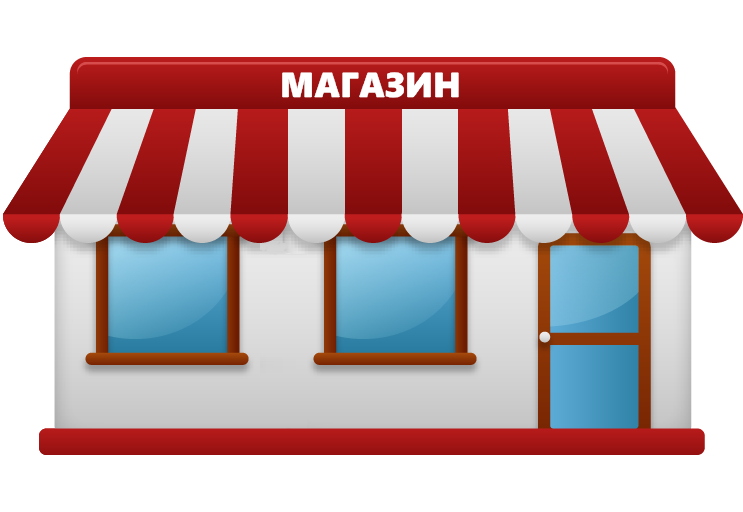 В лицензиях для продовольственного магазина:

всё вышеперечисленное +
Инвентаризация остатков ЕГАИС
Проверка поступления по ТТН ЕГАИС
Формирование ТТН ЕГАИС на возврат товара
Списание ЕГАИС
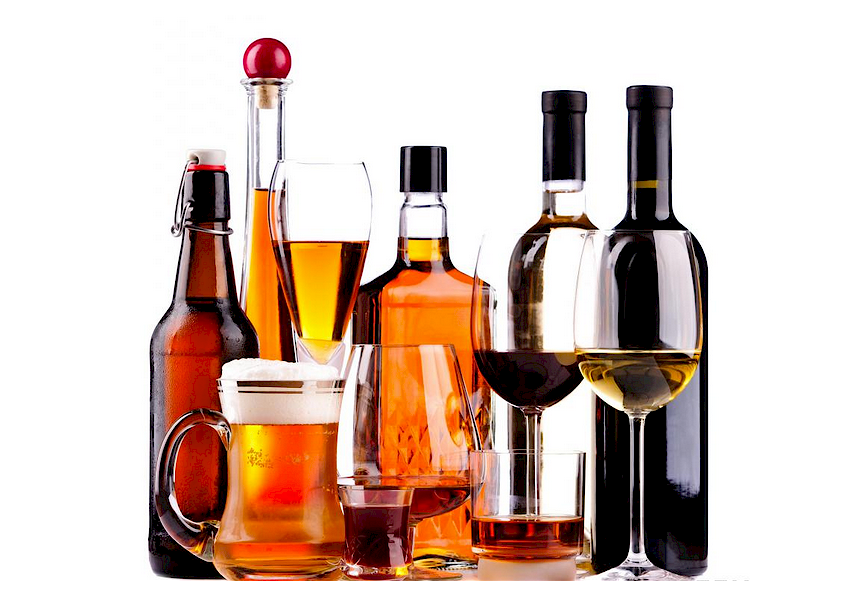 [Speaker Notes: Есть базовые для непродовольственных магазинов
И есть Базовые с ЕГАИС операциями для продовольственных магазинов, стоит соответственно дороже]
4 уровня лицензииРАСШИРЕННЫЙ
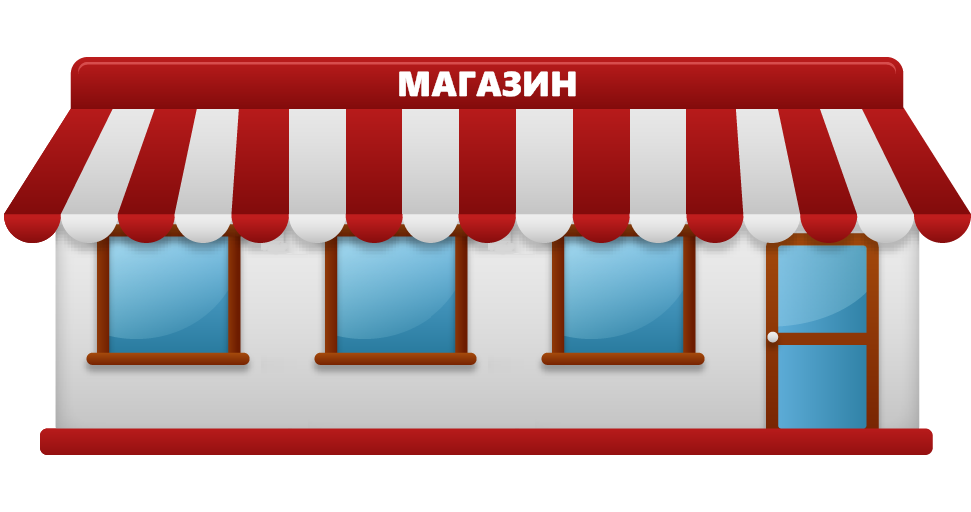 Батч, Wi-Fi или онлайн на выбор
Полностью автоматический обмен
Добавлять свои операции
ЕГАИС опционально
[Speaker Notes: Уровень «расширенный»
Появляется  возможность онлайн режима
Автоматическая выгрузка загрузка документов
Операция Переоценка с мобильным принтером
Также как и базовый может быть с егаис и без него]
4 уровня лицензииПолный
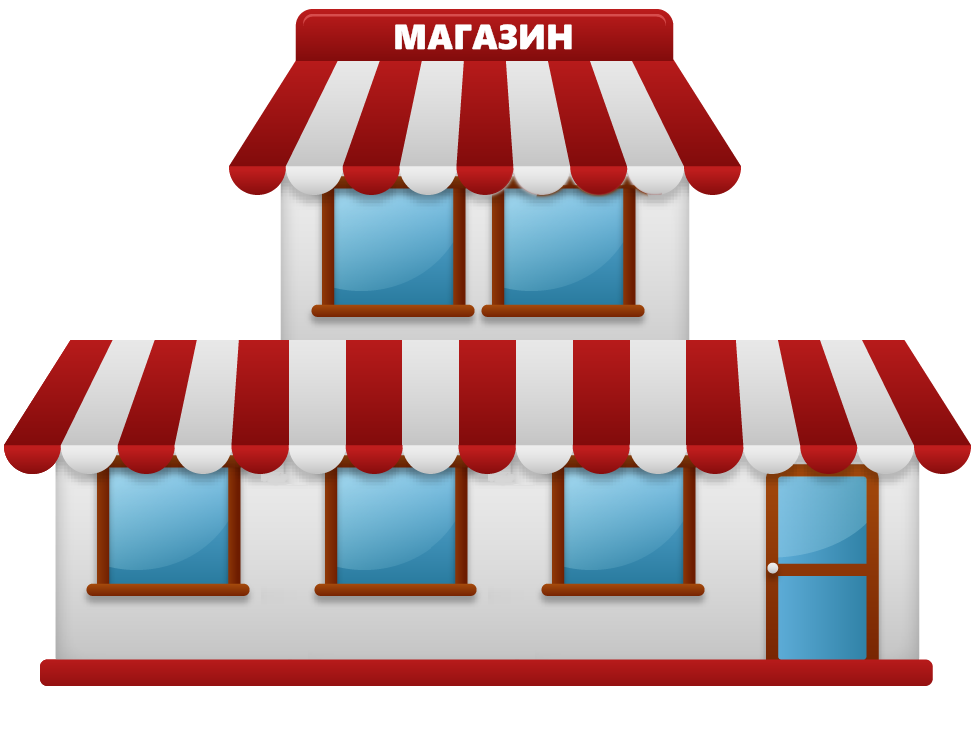 Все операции для магазина
Коллективное выполнение операций
ЕГАИС + CheckMark2
Реализация (мобильная торговля)
[Speaker Notes: И Уровень «Полный»

Все возможные операции для магазина
Есть коллективное выполнение операций
Появляется проверка легальности через checkMark2]
Новая лицензионная политикаСравнение лицензий
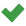 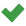 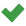 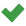 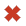 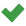 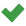 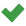 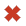 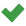 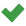 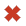 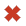 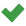 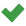 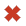 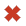 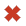 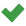 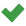 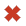 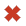 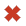 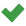 Новая лицензионная политикаПлатная подписка
Все лицензии бессрочные.
Подписка только на возможность обновления.
В лицензию входит 1 год подписки.
Если проблема решается обновлением, то техподдержка потребует обновиться.
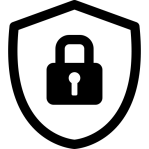 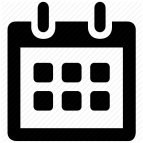 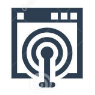 [Speaker Notes: Лицензии так и остались бессрочными
Подписка только на возможность обновления
Во все лицензии входит 1 год подписки
Если проблема решается обновлением, то техподдержка потребует обновиться]
Отличие от старых продуктовМодули встроены в уровни лицензии
Утилита для обмена файлами для RDP уже входит в продукт.
Мобильная печать входит в лицензию «Базовый».
Автообмен входит в лицензию «Расширенная».
Коллективная работа входит в лицензию «Полная».
[Speaker Notes: Модули которые разрабатывались постепенно , теперь  встроены в уровни лицензий.]
Отличие от старых продуктовМодули встроены в уровни лицензии
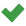 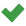 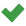 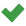 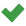 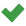 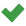 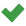 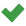 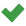 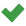 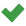 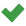 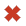 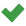 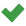 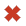 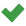 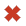 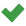 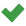 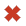 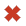 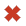